The Persuasive Interview: The 			   Persuader
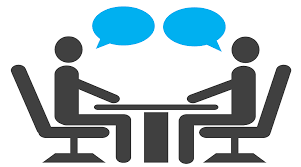 Clara Triana Saragih
 Diana Novitasari
 Nindy
The Ethics of Persuasion
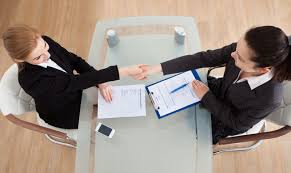 Jika pewawancara ingin menjadi pembujuk yang sukses, orang yang diwawancarai atau narasumber harus melihat etika dan persuasi pewawancara
Selecting the Interviewee
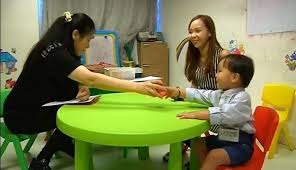 Pewawancara sering menghadapi situasi persuasi dimana orang yang diwawancarai atau narasumber di tentukan sebelum melakukan wawancara
Analyzing the Interviewee
The Interviewee’s Physical and Mental Characteristic
 Socioeconomic Background
 Culture
 Value/Beliefs/Attitudes
 Emotions
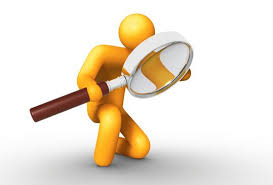 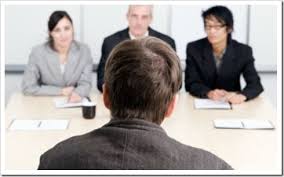 Analyzing the Situation
Atmosphere

 Timing

 Physical Setting

Outside Forces
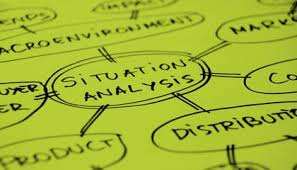 Researching the Issue
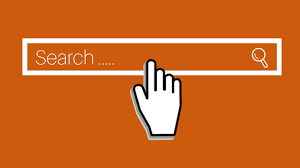 Jadilah orang yang paling tahu informasi dan paling beribawa dalam setiap wawancara. Selidiki semua aspek topik, termasuk kejadian yang mungkin menyebabkan masalah, alasan dan penolakan, bukti di semua sisi masalah, dan solusi yang mungkin terjadi.
[Speaker Notes: - Sumber : contohnya seperti Internet, e-mail, wawancara, surat, pamflet, kuesioner, survei, studi yang tidak dipublikasikan, laporan, surat kabar, majalah berkala, jurnal profesional, dan dokumen pemerintah.
- Jenis Bukti : Cari berbagai bukti untuk mendukung kebutuhan dan proposal. Kumpulkan contoh-contoh baik faktual maupun hipotetis, yang bisa menggambarkan poin Anda. Orang menyukai cerita bagus yang membuat masalah tampak nyata. Kumpulkan statistik di bidang yang relevan seperti inflasi, tingkat pertumbuhan, biaya, tunjangan, pertanggungan asuransi, keuntungan dan kerugian, sebab dan akibat. Kumpulkan pernyataan dari otoritas yang diakui mengenai topik serta testimonial dari mereka yang telah bergabung, hadir, dibeli, ditandatangani, atau dipercayai. Carilah perbandingan dan perbedaan antara situasi, proposal, produk, dan layanan. Temukan definisi yang jelas dan mendukung untuk istilah dan konsep utama.]
Planning the Interview
Determining Your Purpose
   Bersikap realistis dan tidak menyerah

Selecting Main Points
 Jangan mengandalkan alasan tunggal untuk wawancara
Planning the Interview
Developing Main Points
   Mengembangkan alasan utama agar dapat diterima oleh responden

Selecting Strategies
   Ada beberapa strategi dalam planning the interview, yaitu:
   1. Identification Theory
   2. Balance or Concistency Theory
   3. Inoculation Theory
   4. Induced Compliance Theory
   5. Psychological Reactance Theory
Conducting the Interview
Opening the Interview
Pembukaan wawancara dilakukan dengan cara yang menarik perhatian dan membuat responden untuk berpartisipasi dalam wawancara tersebut.

Creating a Need or Desire
   1. Mengembangkan poin secara menyeluruh
    2. Mendorong interaksi keterlibatan responden
Using Question Strategically

   1. Information Gathering Questions
        Interviewer  dapat menggunakan beberapa pertanyaan      untuk mengetahui latar  belakang, kebutuhan, keinginan, nilai-nilai, kepercayaan, dan sikap yang dimiliki interviewee
    2. Verification Questions
Memiliki 1 fungsi penting dalam wawancara persuasi. Pertama, untuk memeriksa keakuratan asumsi, kesan, dan informasi yang telah dikumpulkan interviewer sebelum dan selama wawancara. Kedua, untuk meng#erifikasi bahwa inter#iewee mengerti apa yang intervierwer katakan dan untuk mendapatkan bukti yang signifikan.
    3. Encouraging Interaction Questions
Pertanyaan perhatian dan minat berfungsi untuk menjaga intreviewee tetap setia dan menyadari apa yang interviewer katakan.
4. Attention and internet Questions
    Gunakan pertanyaan untuk mendapatkan persetujuan kecil yang mengarah pada persetujuan lebih besar.
5. Agreement Questions
Gunakan pertanyaan untuk mendapatkan persetujuan kecil yang mengarah pada persetujuan lebih besar.
6. Objection Questions
    Gunakan pertanyaan penyangkalan untuk merespon dengan bijaksana suatu penyangkalan.
Adapting to the Interviewee
Indecisive, Uninterested Interview
Hostile Interview
Close-Minded and Authoritarian Interviewees
Sceptical Intterviewees
Shopping Around Interviewees
Intellegent, Educated Interviewees
Establishing Criteria
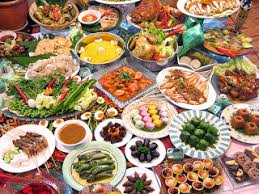 Mulailah dengan tahap solusi untuk membuat kriteria, Seperti Persyaratan, standar, peraturan, norma, dan prinsip. Menetapkan satu kriteria dengan responden untuk mengevaluasi semua solusi yang mungkin untuk kebutuhan yang sudah anda setujui
Considering the Solution
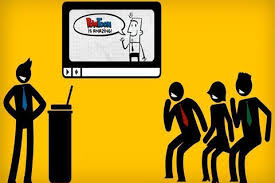 Jelaskan solusi secara rinci dan gunakan alat bantu visual. Kemudian bantu respon untuk membuat keputusan yang terbaik bagi mereka dengan menggunakan pertanyaan dan keterlibatan secara aktif. Lalu gunakan pengulangan untuk meningkatkan pemahaman, memori bantuan, mendapatkan dan mempertahankan perhatian, serta membuat responden menyadari hal yang paling penting.
Minimize the Objection
Untuk meminimalkan penolakan, harus diberikan bukti yang kuat untuk mengurangi pentingnya penolakan dari responden
Capitalize on the Objection
Memanfaatkan penolakan dengan menggunakan klarifikasi, memberikan bukti lebih lanjut atau mengisolasi.
Deny an Objection
Penolakan secara langsung atau tidak langsung menawarkan informasi baru atau lebih akurat
Confirm an Objection
Konfirmasi penolakan dengan menyetujui responden. Lebih baik jujur dan mengakui masalah daripada mempertahankannya.
Closing the Interview
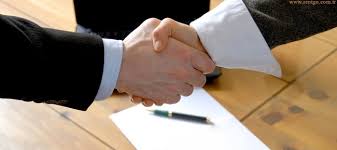 Trial Closing
 Contract or Agreement
 Leave-Taking